Mrežno mjesto i mrežne stranice
Prisjetimo se…
Internet je globalna računalna mreža koja svojim korisnicima nudi više usluga. 
Jedna od internetskih usluga je WWW (World Wide Web), koja omogućuje objavu, pretraživanje i preuzimanje sadržaja s mrežnih stranica.
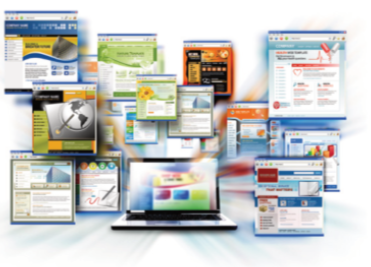 Mrežno mjesto
Mrežno mjesto ili sjedište (engl. Web site) je mjesto (mapa) na lokalnom ili udaljenom računalu (poslužitelju) koja obuhvaća više povezanih mrežnih stranica.
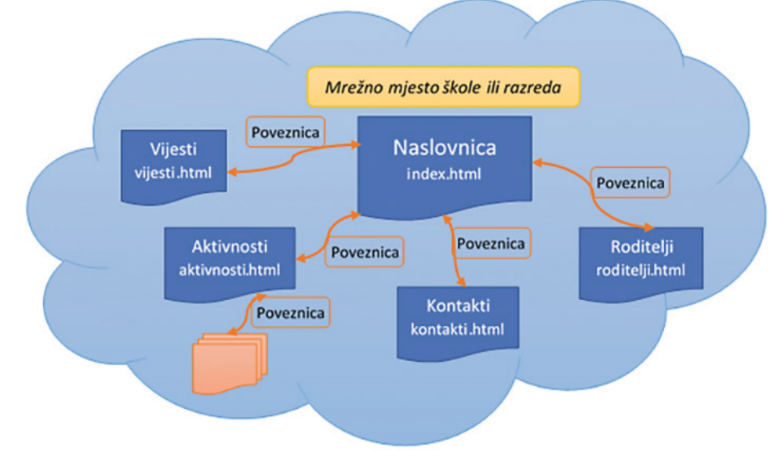 Mrežna stranica
Mrežna stranica je pojedinačni HTML – hipertekstualni dokument kojem pristupamo putem mrežnih preglednika.

Mrežne stranice međusobno su povezane poveznicama – linkovima, koje mogu biti riječi, slika ili područja na koja možemo kliknuti i otvoriti sadržaj.
 
Svako mrežno mjesto ima početnu ili naslovnu stranicu najčešćeg naziva index.html.
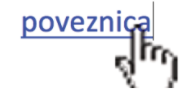 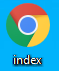 Adresa mrežne stranice (URL)
Svaka mrežna stranica ima svoju jedinstvenu URL (Uniform Resource Locator) adresu.
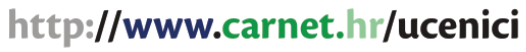 Naziv mrežne
stranice
Vršna
domena
Protokol
Mrežni
servis
Domena
Pristup mrežnoj stranici
Nakon što izradimo i objavimo mrežno mjesto na poslužitelju, ono postaje dostupno korisnicima interneta.
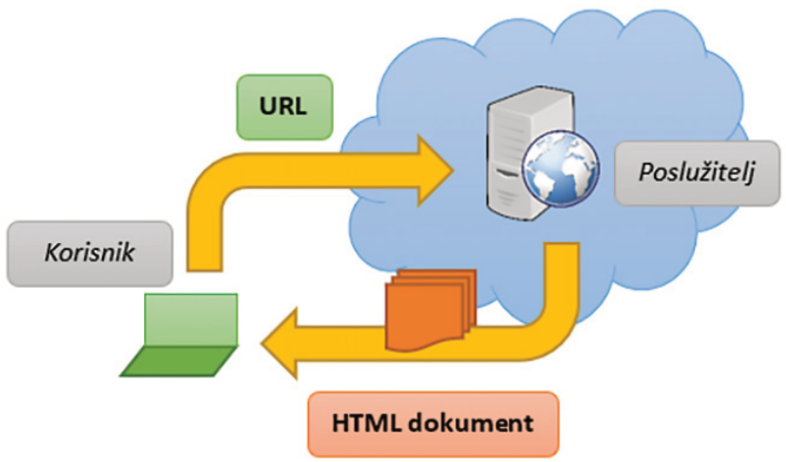 Pristup mrežnoj stranici – komunikacija
korisnika i poslužitelja
Dijelovi mrežnih stranica
Uobičajeni dijelovi mrežnih stranica su: 
zaglavlje – obično sadrži logotip, poveznice na društvene mreže, datum i vrijeme i slično
navigacija – obuhvaća popis poveznica koje korisnicima omogućuju kretanje mrežnim mjestom i pronalaženje sadržaja
sadržaj mrežne stranice – dio stranice na kojem se nalaze tekstovi, slike, grafički prikazi, upitnici i ankete, video i slično
podnožje – informacije o privatnosti, uvjetima uporabe, podatke o autoru i slično
Preporuke za dobar dizajn stranice
Ukoliko želimo da stranica bude privlačna korisnicima dobro je slijediti korake: 

neka mrežna stranica bude funkcionalna
privucite pažnju 
važna je jednostavnost
lako korištenje
mobilna verzija mrežne stranice
SAVJETI
ZADATAK
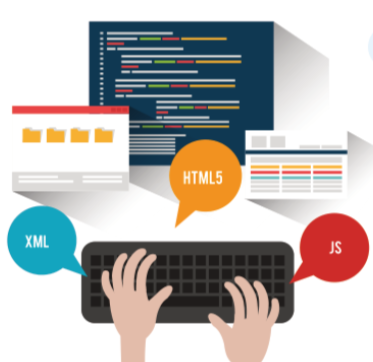 Posjetite mrežnu stranicu svoje škole. Krećite se navigacijom stranice i pokušajte uočiti dijelove mrežne stranice koje smo spomenuli.
 
Što možete zaključiti o dizajnu mrežne stranice vaše škole?